«Портреты людей  в прошлом и настоящем»
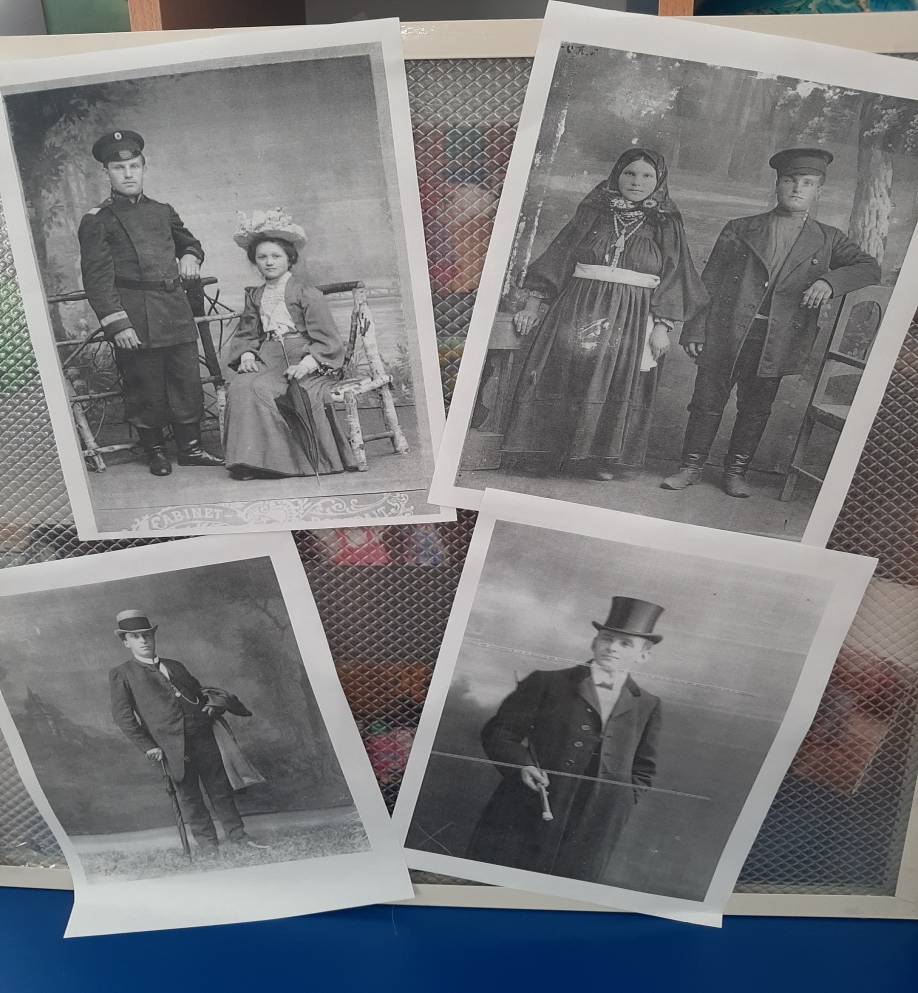 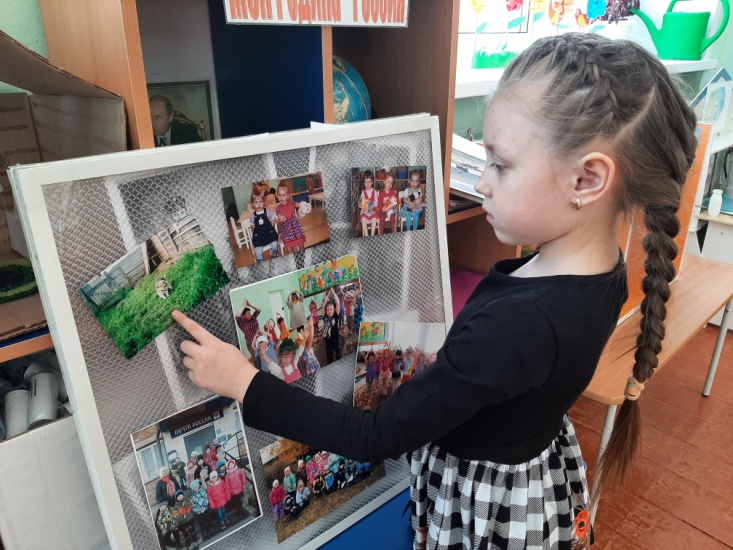 МБДОУ Верхнепашинский детский сад №8Воспитатели:Медведева.Е.А
Сидоренко.М.В
Проблемная ситуация
«А мы нашли клад…?»
«  Фотографии ….»
«Мы таких не видели….»
Утренний сбор
Что мы знаем о фотографиях?
Что мы хотим узнать о фотографиях?
Где  можно узнать о фотографиях?
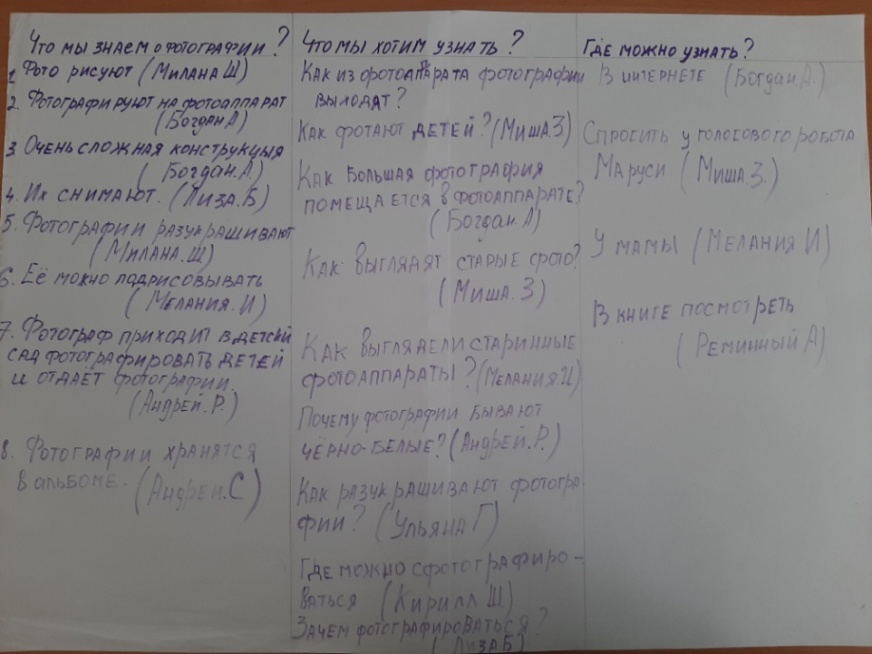 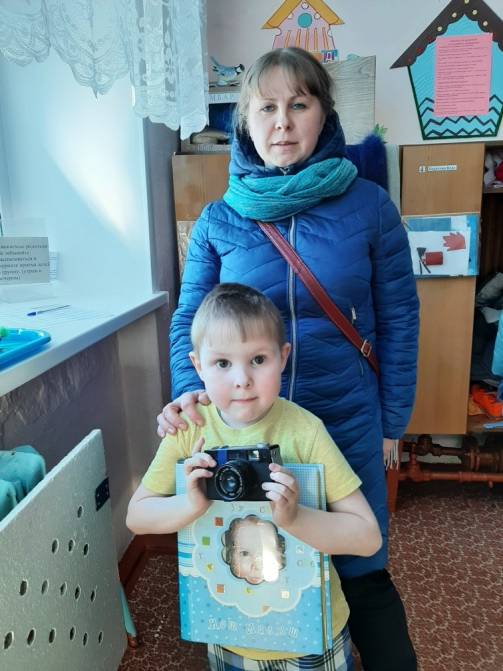 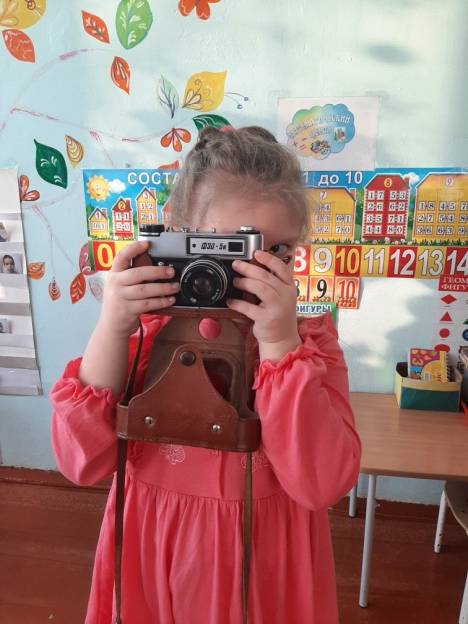 «Фотоаппарат моего папы»
«Улыбочку , сейчас вылетит птичка»
«Дедушка сказал беречь
Фотоаппарат…»
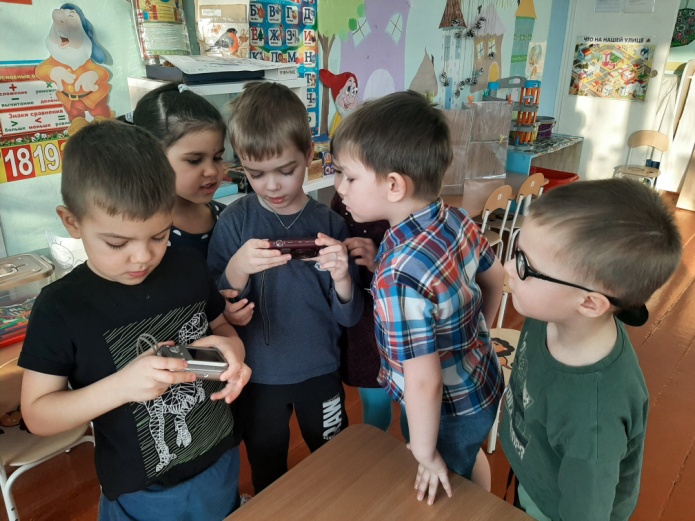 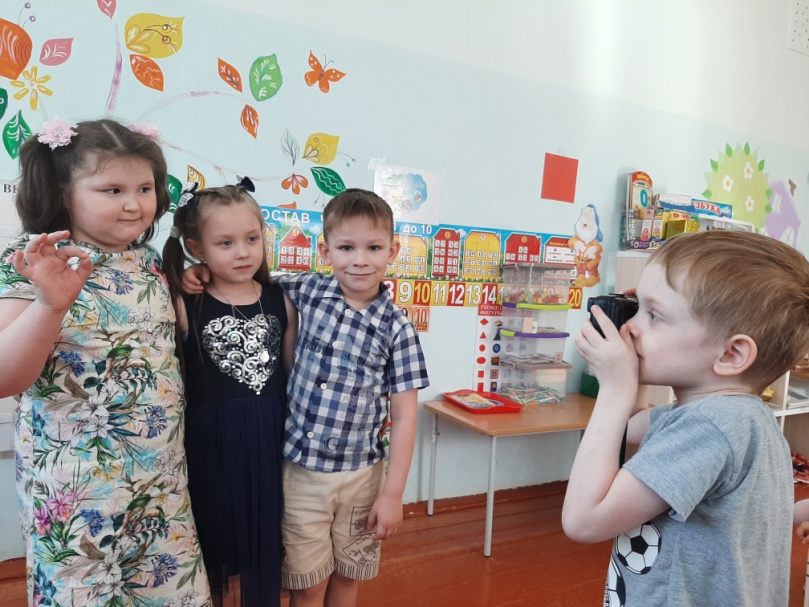 «Какие разные фотоаппараты»
«Ура, класс…»
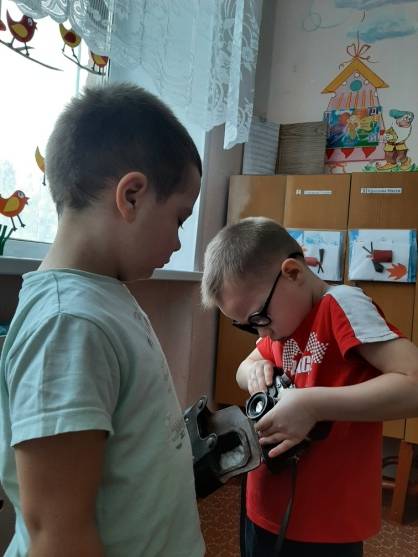 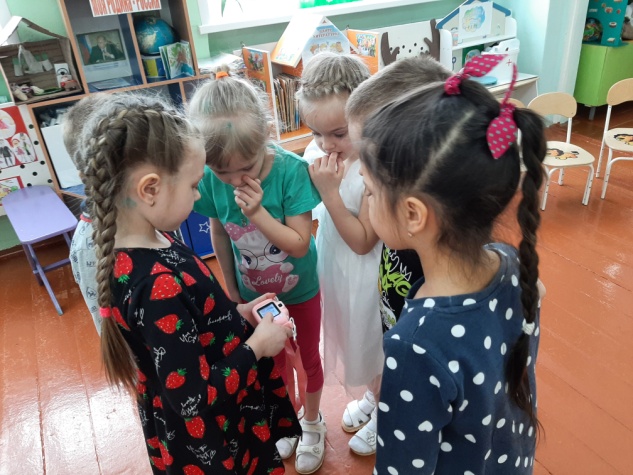 «Я даже маму не узнал?
«А я принес старый фотоаппарат»
«А у меня фотоаппарат
для девочки»
«А мне здесь годик…»
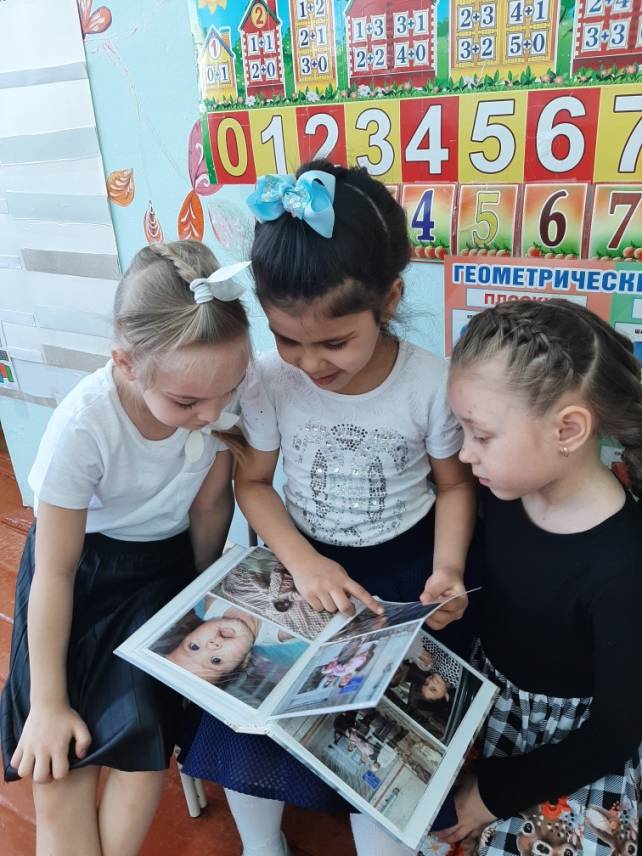 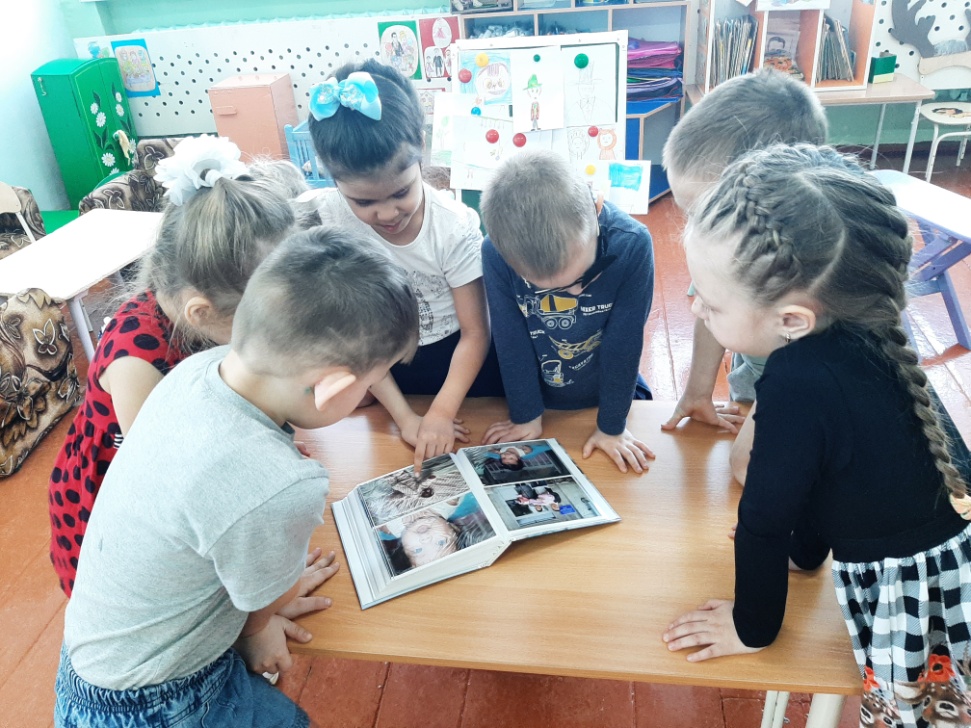 «А что это такое?»
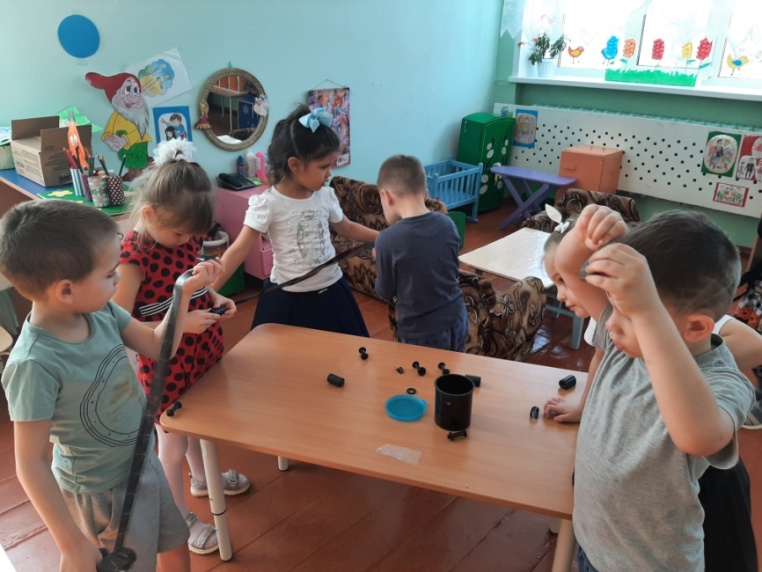 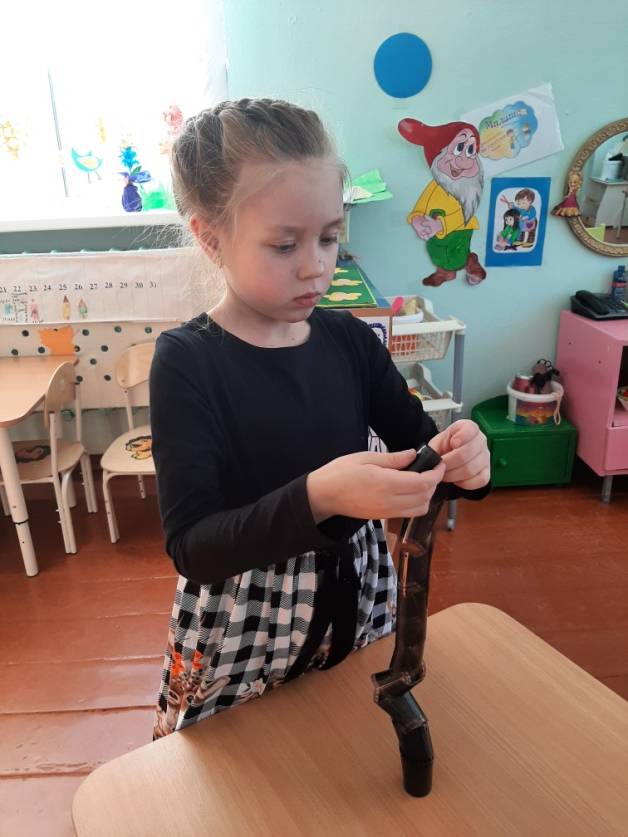 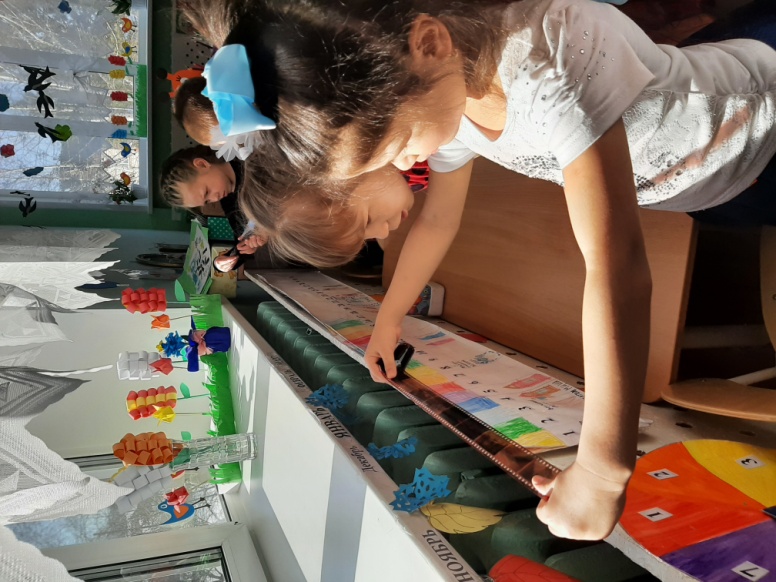 Основной этап
Беседы:«Для чего нужны фотографии?» , «О чём расскажет фотография?», «Профессия – фотограф», «Фотоискусство вчера и сегодня».

Чтение художественной литературы: А.Приставкин рассказ «Фотографии»;Пермяк Е.А. «Сказка про фотоаппарат и кисти художника»; М.Пляцковский сказка «Лечебный фотоаппарат».
Рассматривание старых семейных альбомов «Бабушкин фотоальбом».
Выставки: «История фотографии», «В стране фотоаппаратов, «Фото в  прошлом», «Фото в будущем», «Рождённые в СССР»,  «Современные фотографии». 
Мини-музей «В стране фотоаппаратов».
 Сочинение сказки «Фотограф и непослушный гость ».
Дидактическая игра «От рождения до старости»
Подвижные игры: «Море волнуется раз, море волнуется два..» ,  «День и ночь».
Сюжетно ролевые игры : «Фотоателье» ,«На фотосессии».
Дидактическая игра: «От рождения до старости»
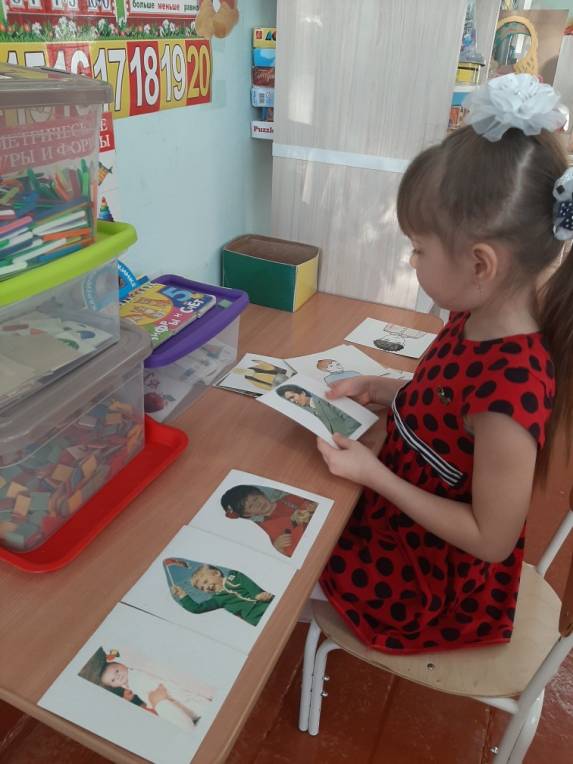 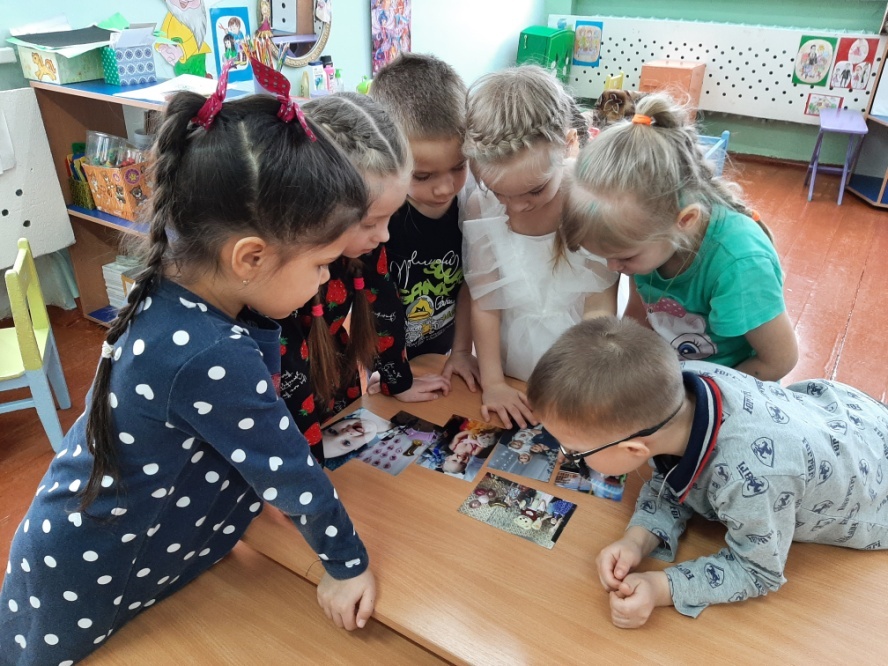 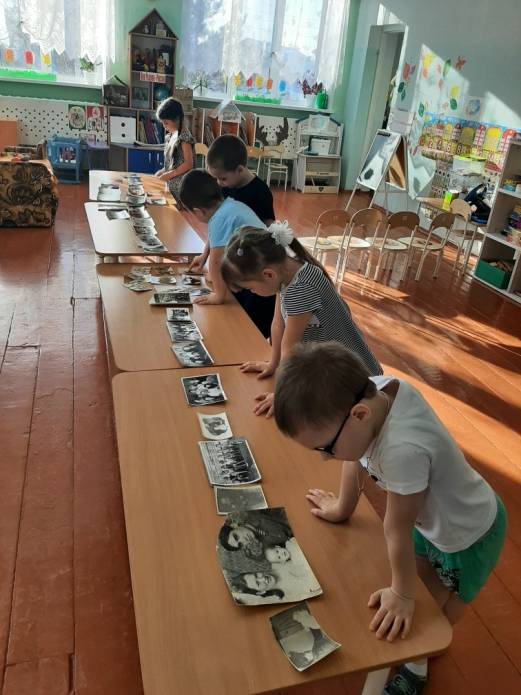 «А почему у меня «Колесо жизни» маленькое?»

  «Какая я маленькая?»
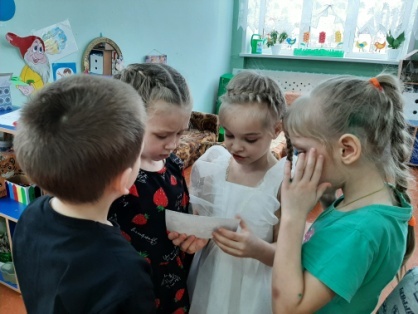 «Колесо жизни» воспитателя группы. Как много фотографий?»
«Воспитатель в будущем»
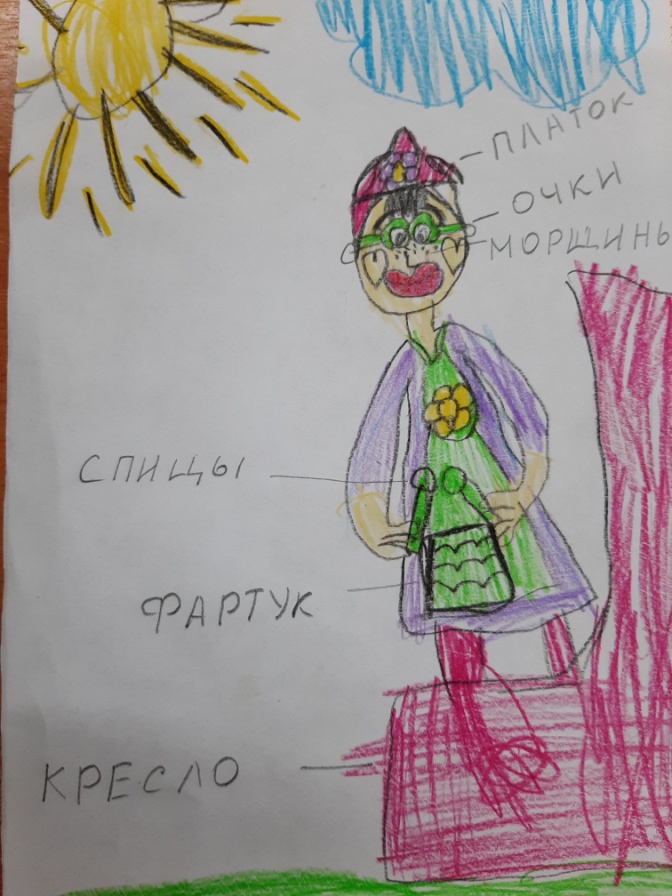 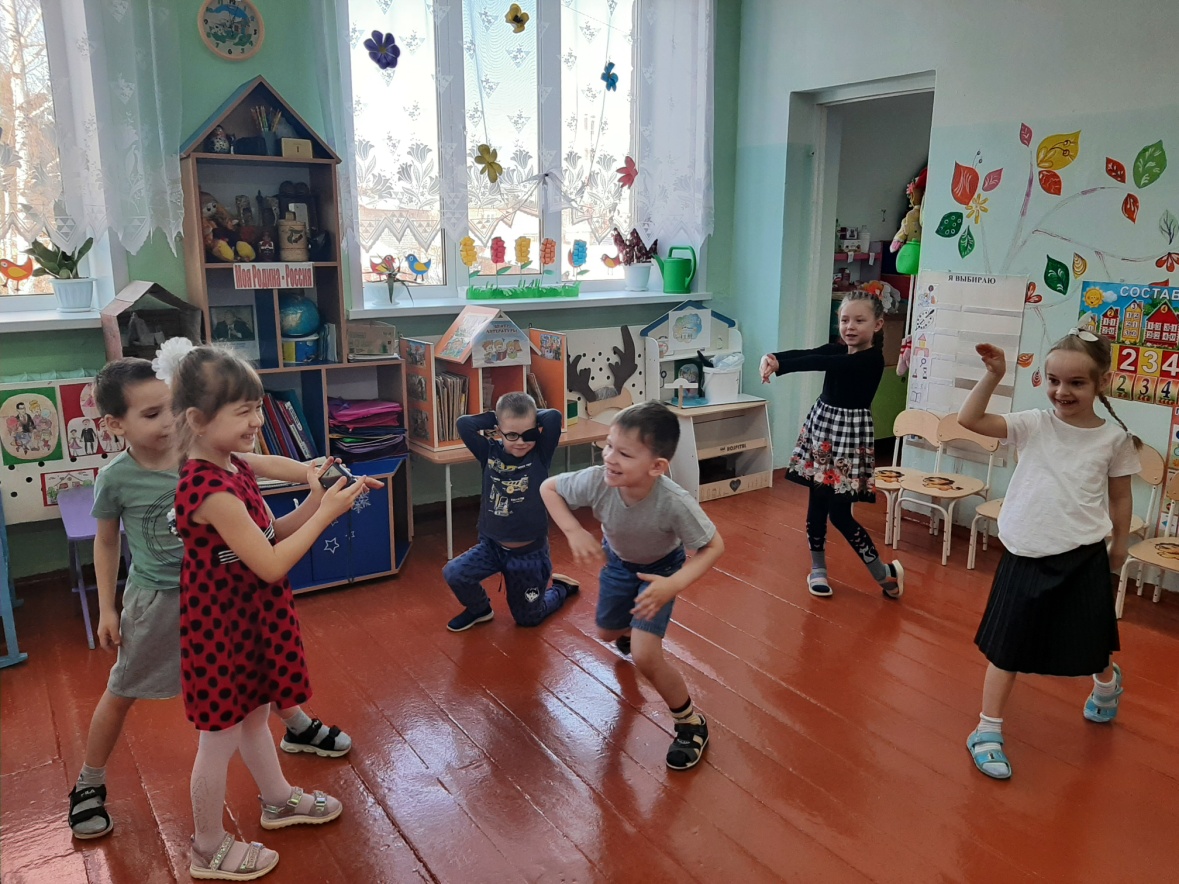 Какая интересная игра «День и ночь».
«Море волнуется раз, море волнуется два. На месте морская фигура замри.»
«Мини –музей «В стране фотоаппаратов»
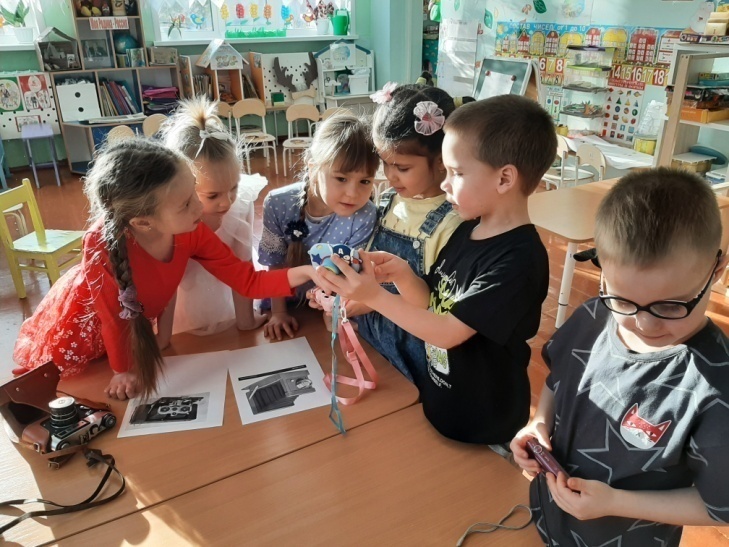 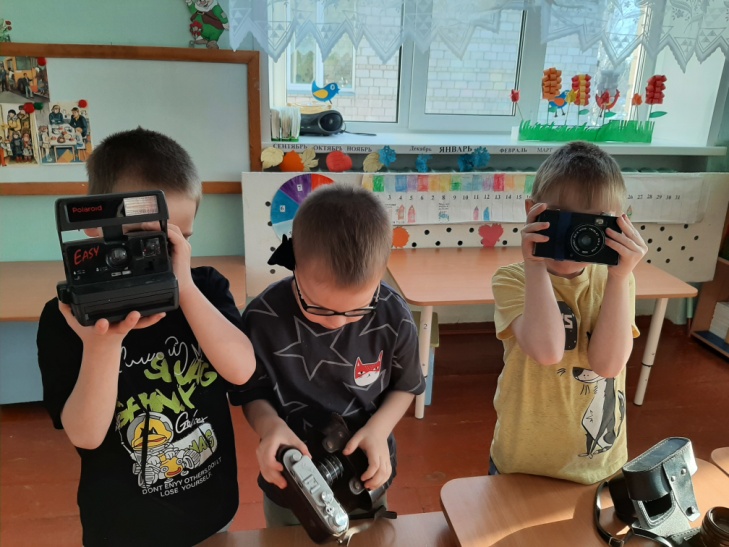 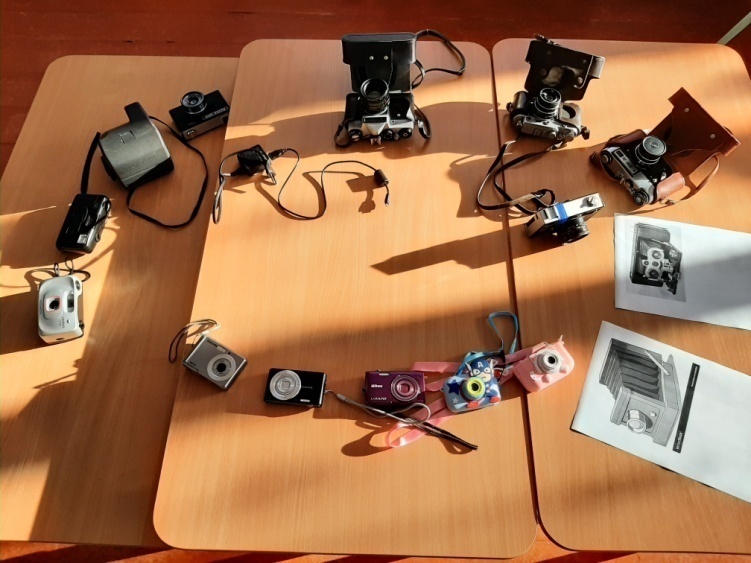 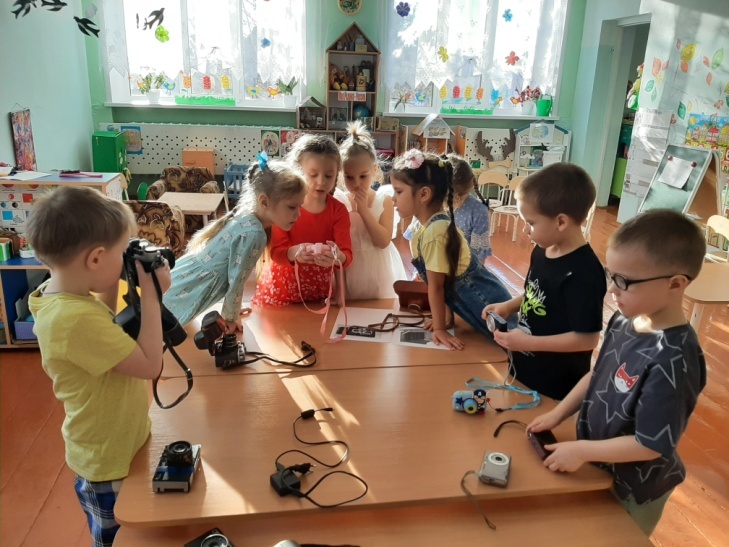 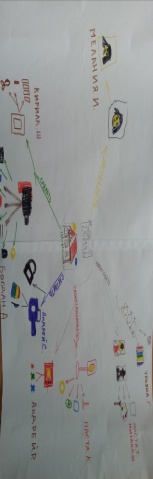 Ментальная карта
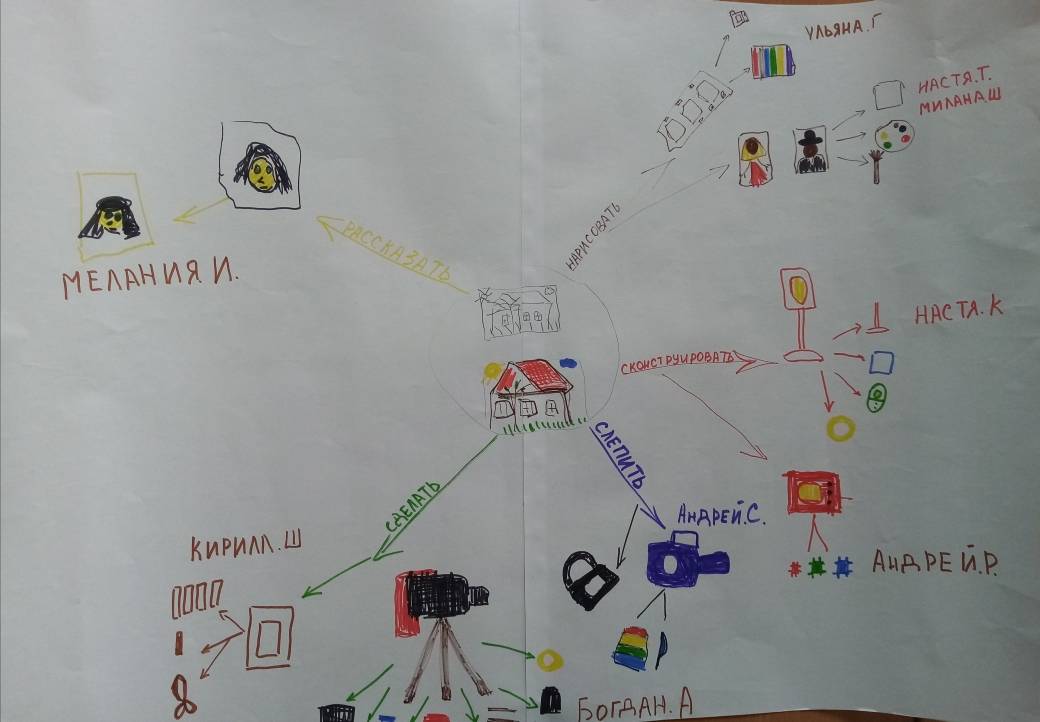 Доска выбора
Работа в центрах
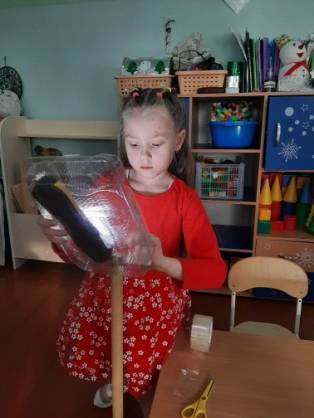 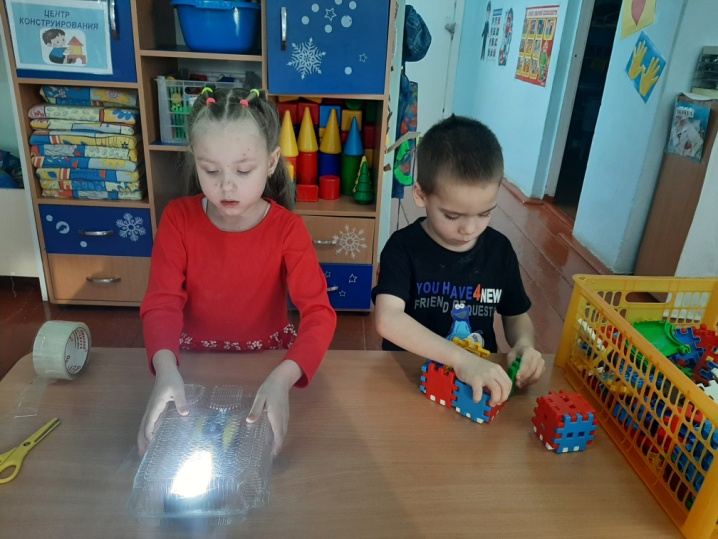 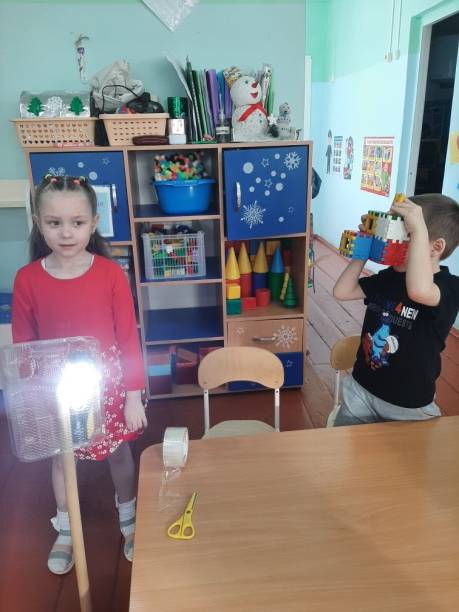 «Фотоаппарат из конструктора»
«Прожектор из бросового материала. Как здорово светит!»
«А я принцессу хочу нарисовать»
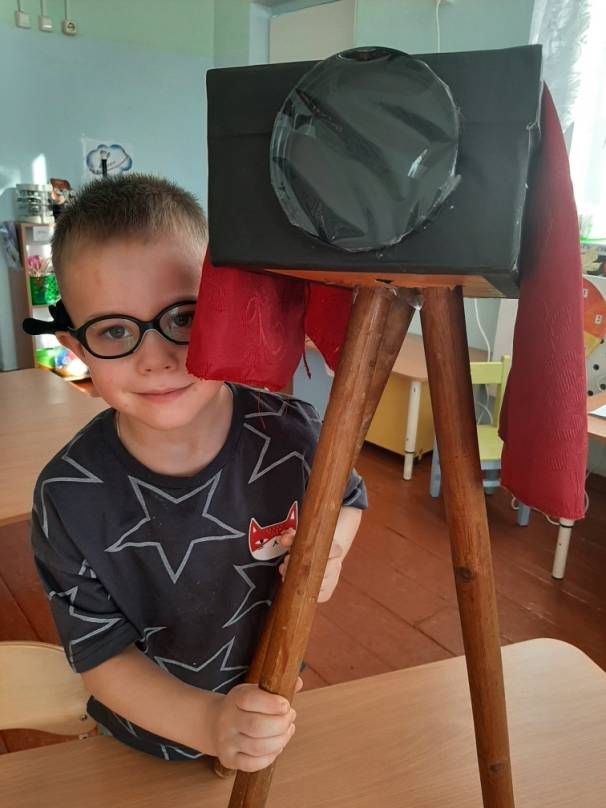 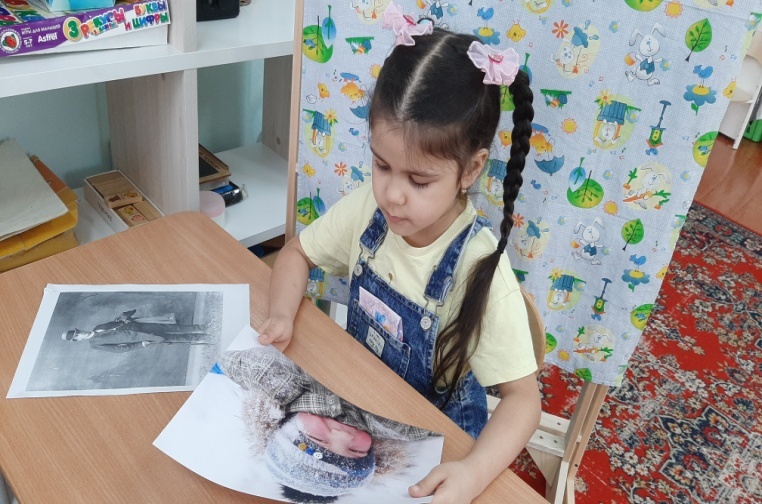 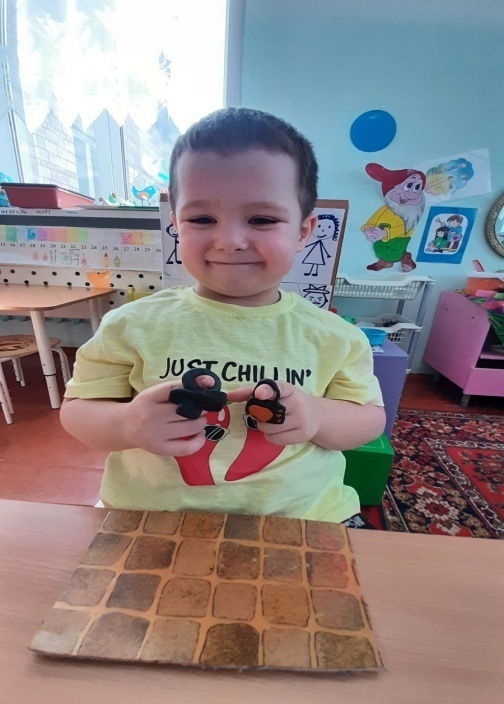 «Чем отличаются фотографии?»
«Я сделал фотоаппарат прошлого…»
 «Я слепил  современный фотоаппарат…»
«А вот и моя фотография…»
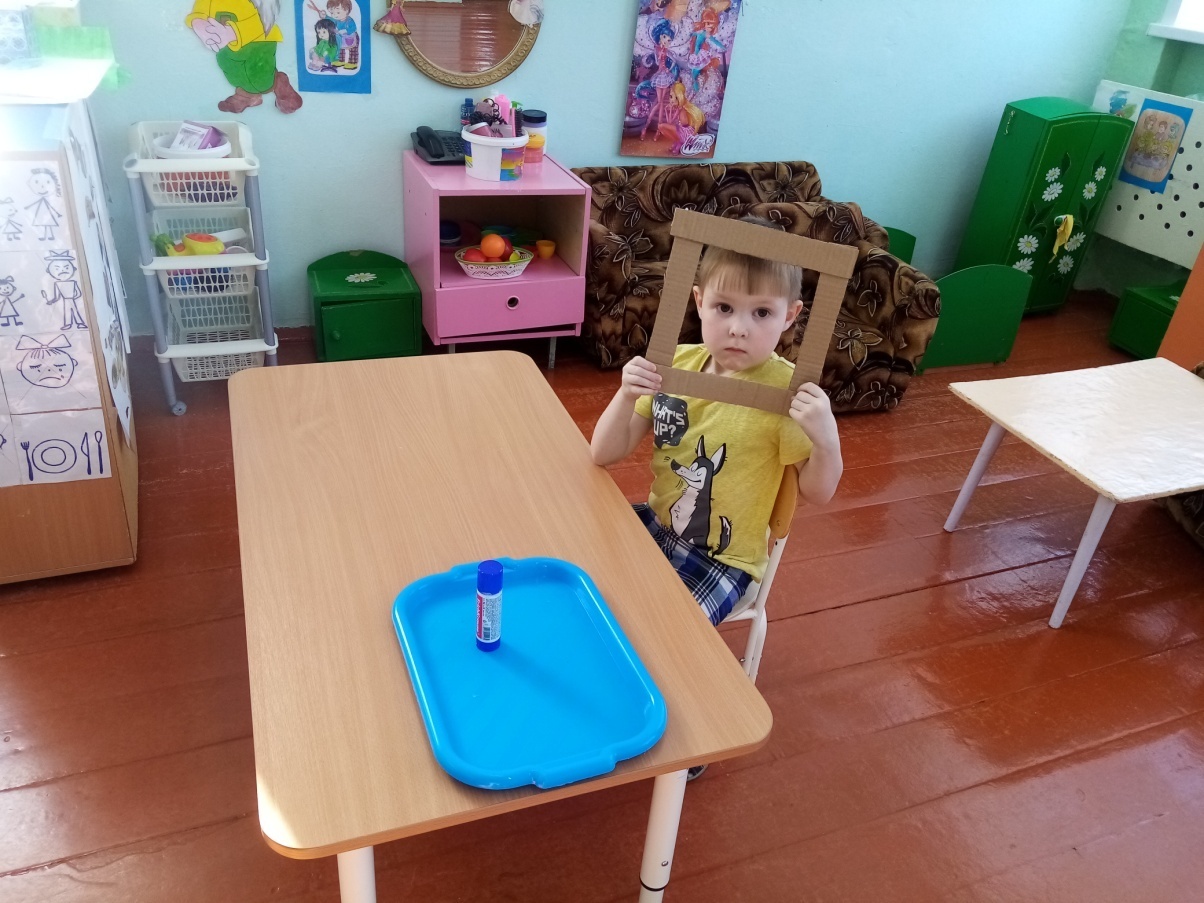 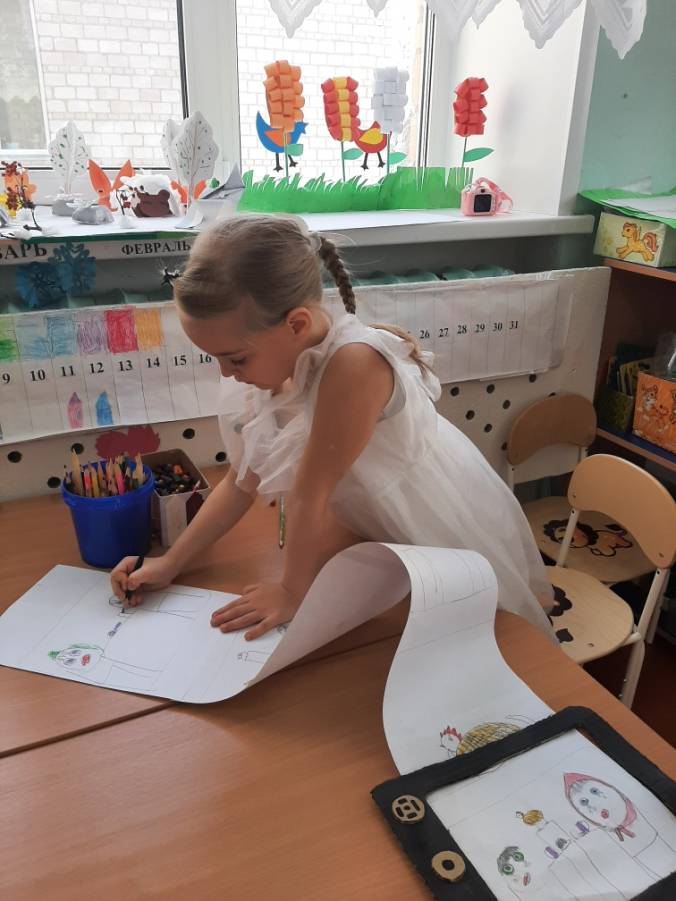 «Нарисую свою любимую сказку и расскажу ее детям»
Рефлексия
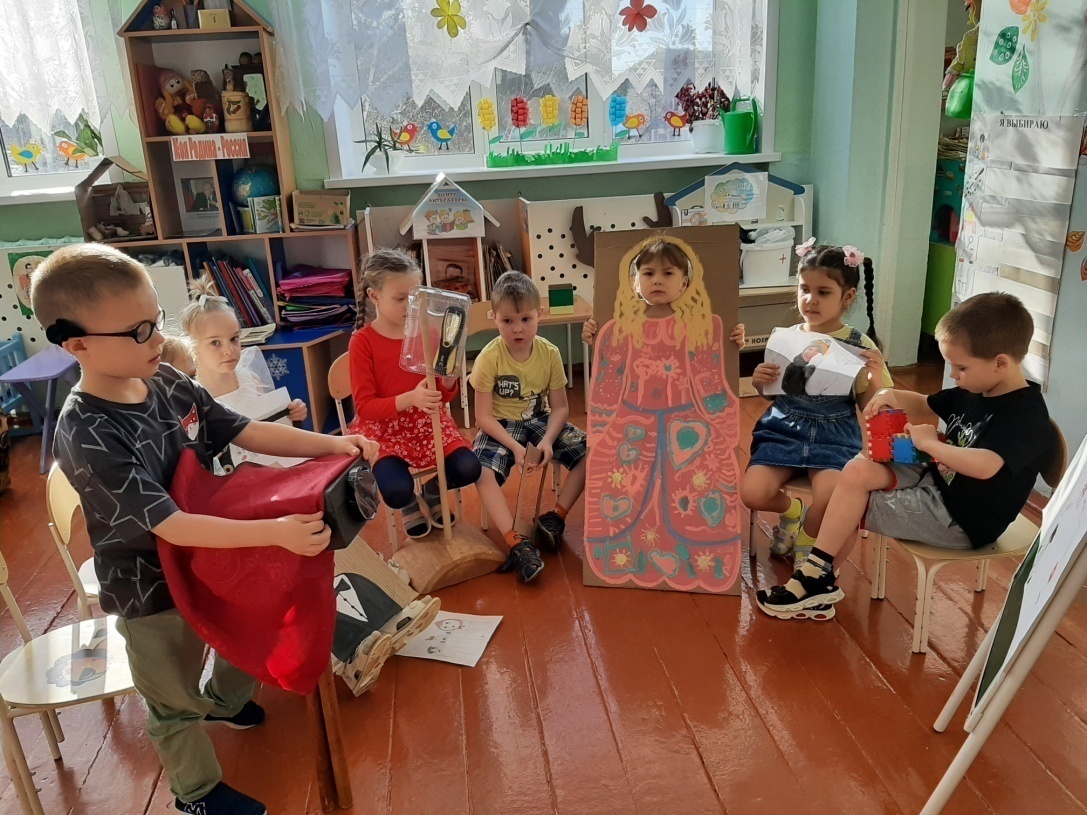 «Встреча с интересными людьми»
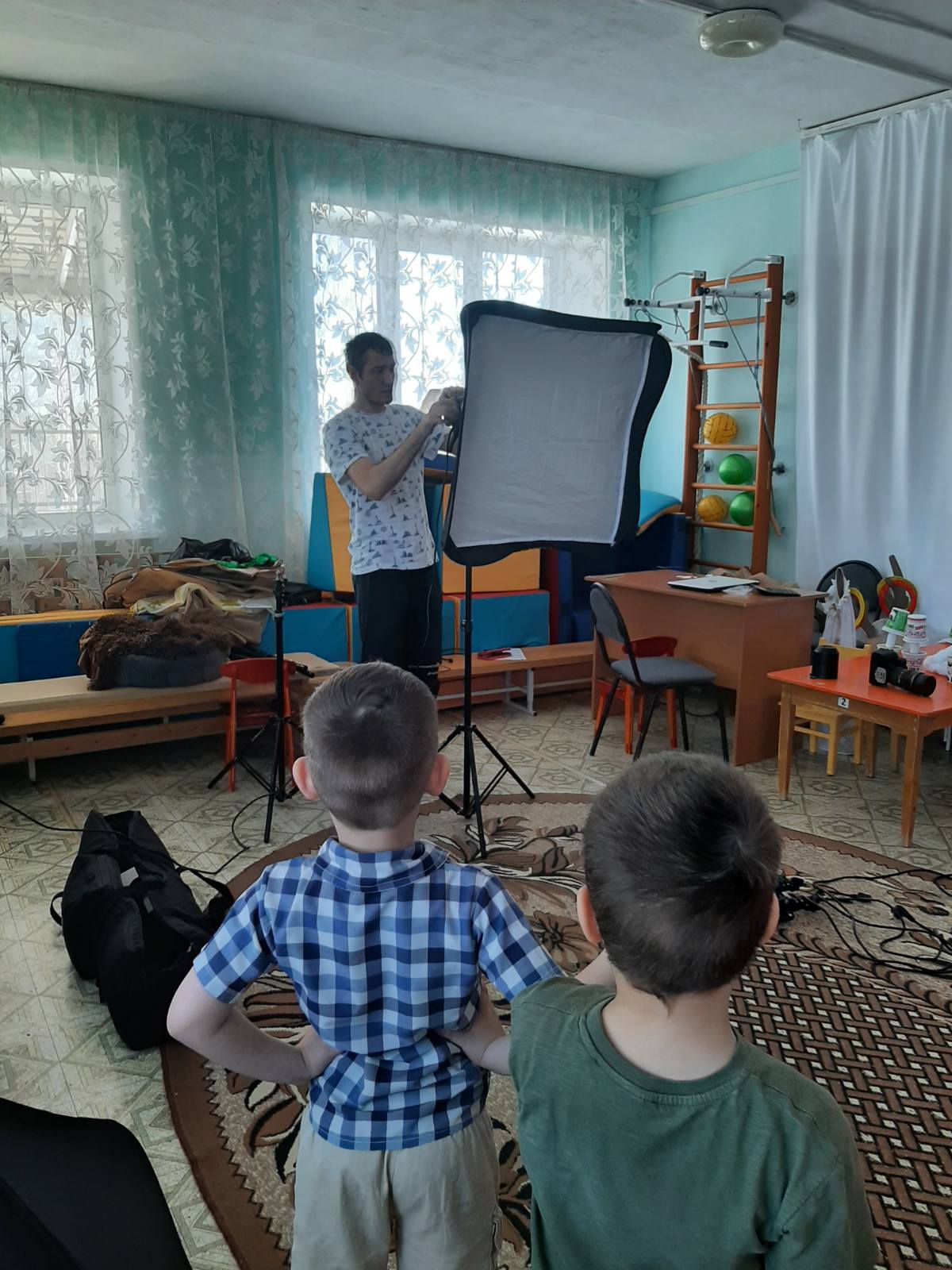 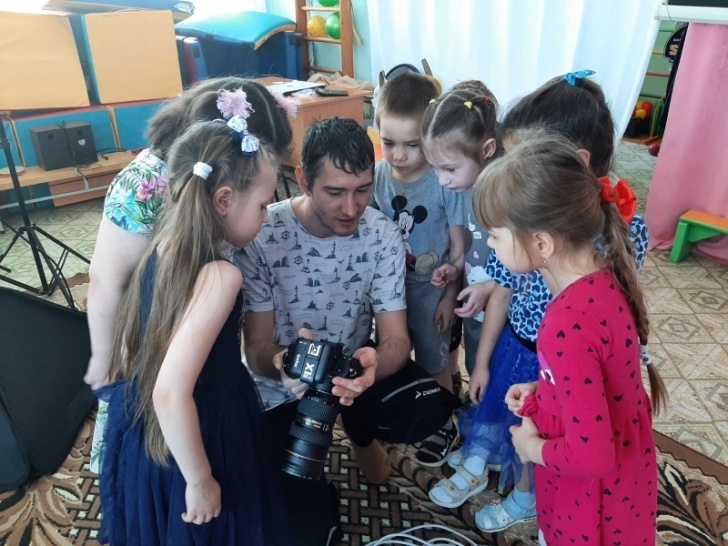 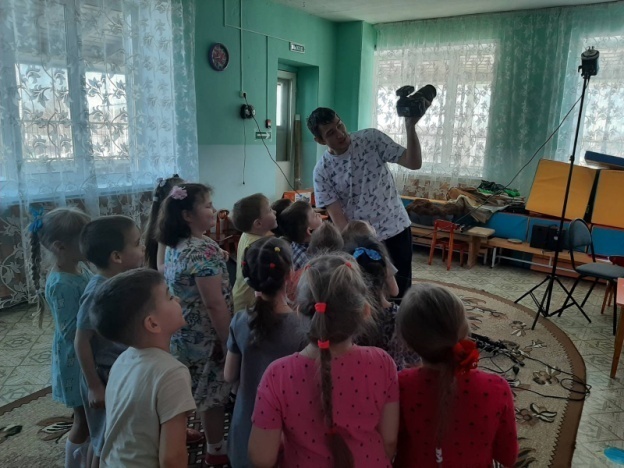 «Мы сами фотографируем»
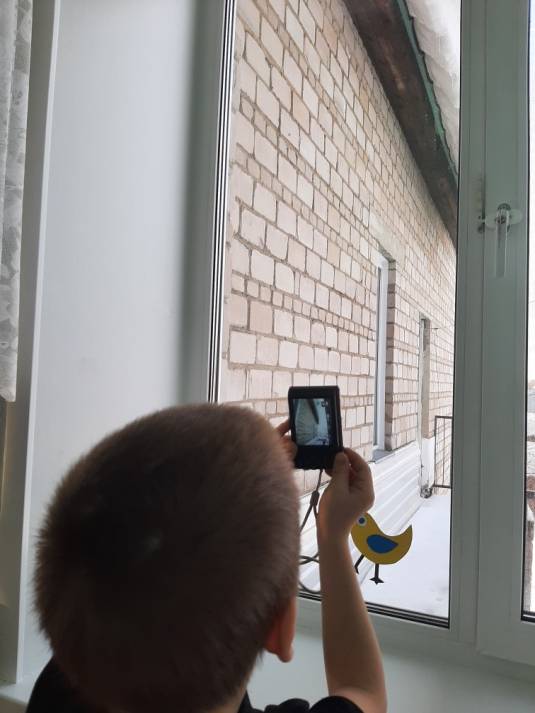 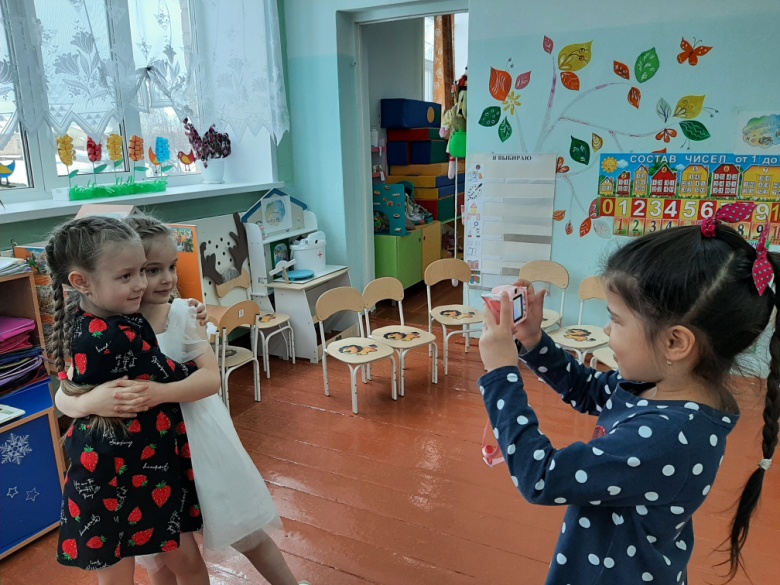 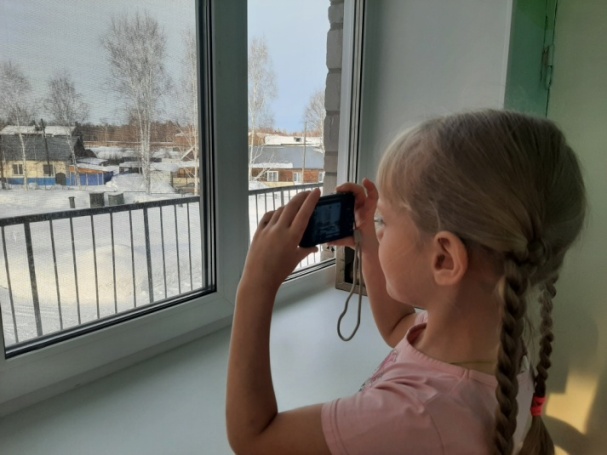 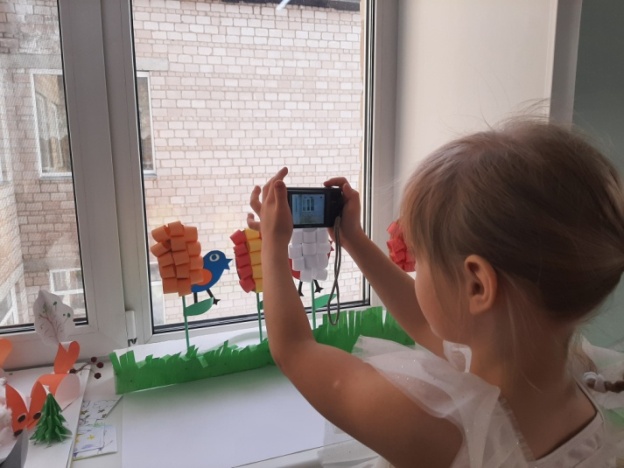 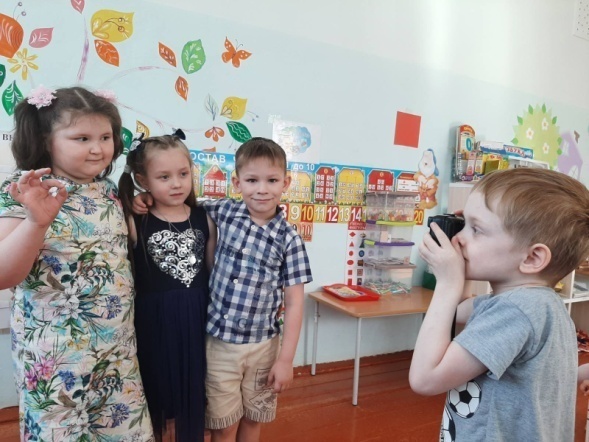 «Как здорово, мы как настоящие фотографы»
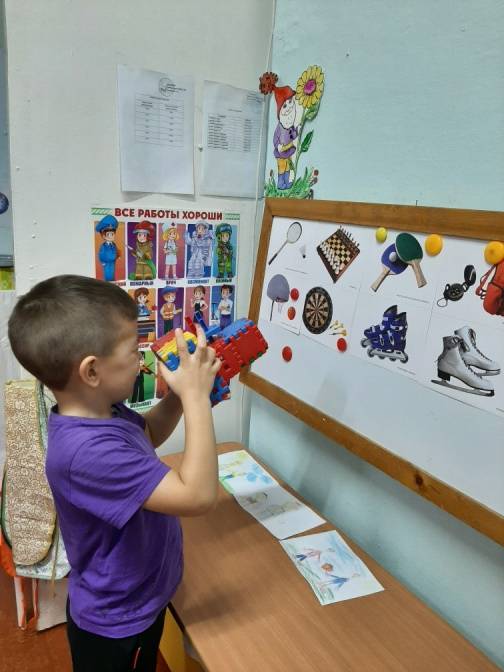 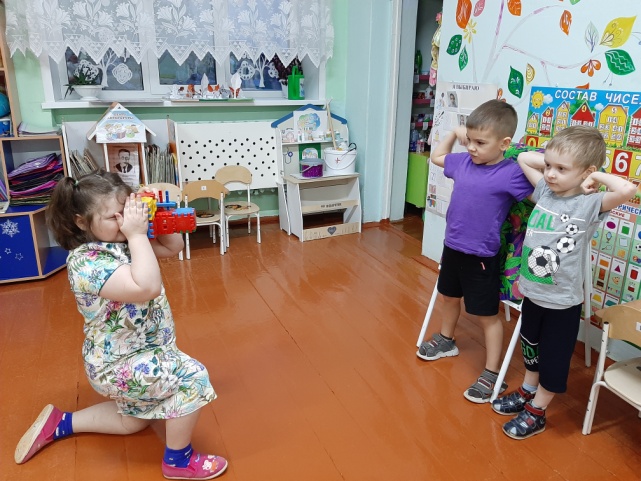 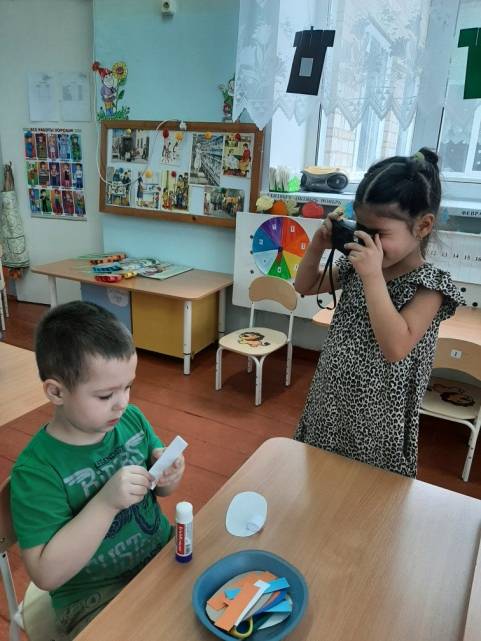 Сюжетно-ролевая игра «Фотоателье»
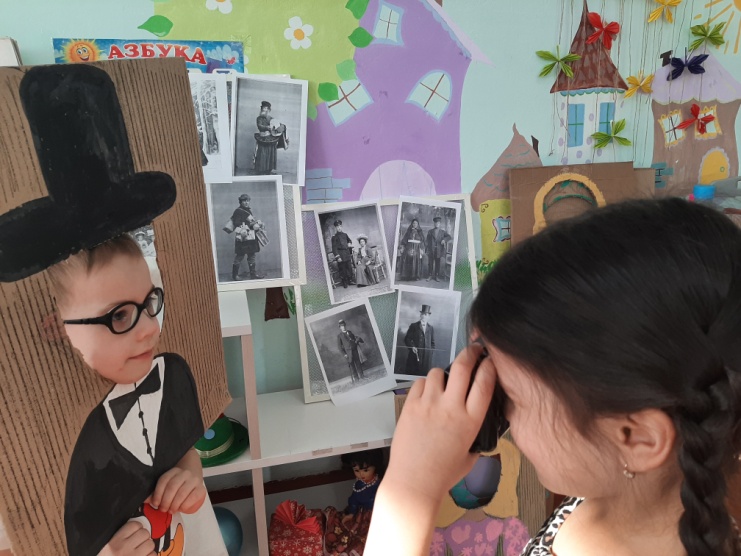 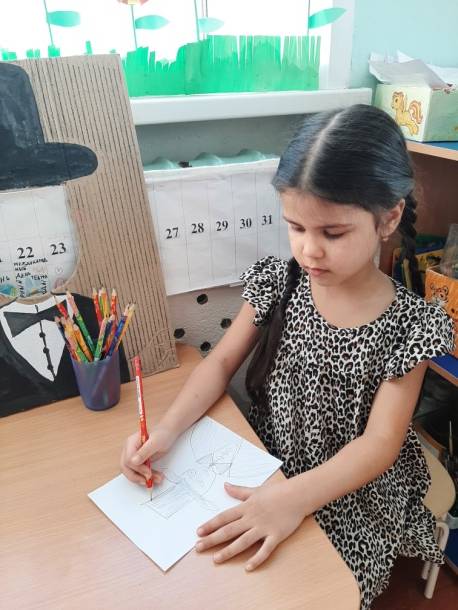 «Правда похож…»
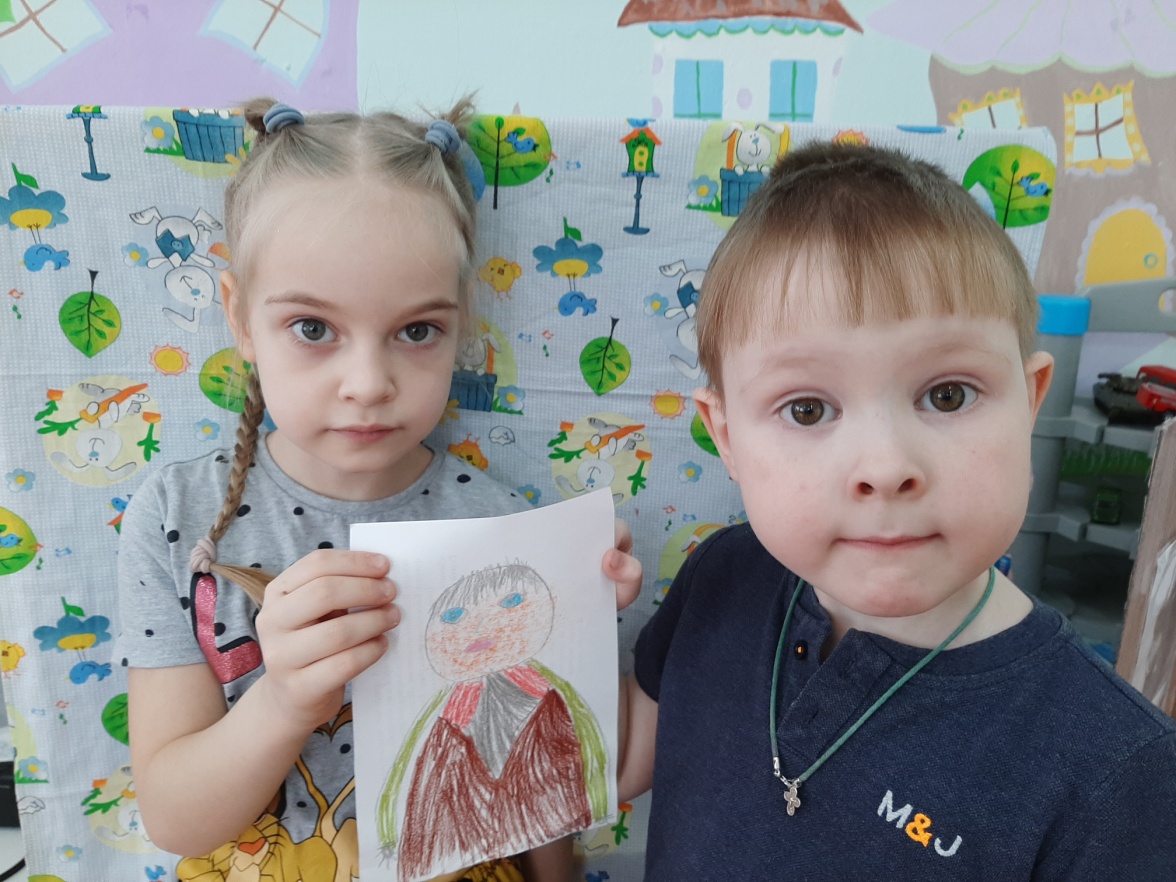 «Как похожа, я художница!»
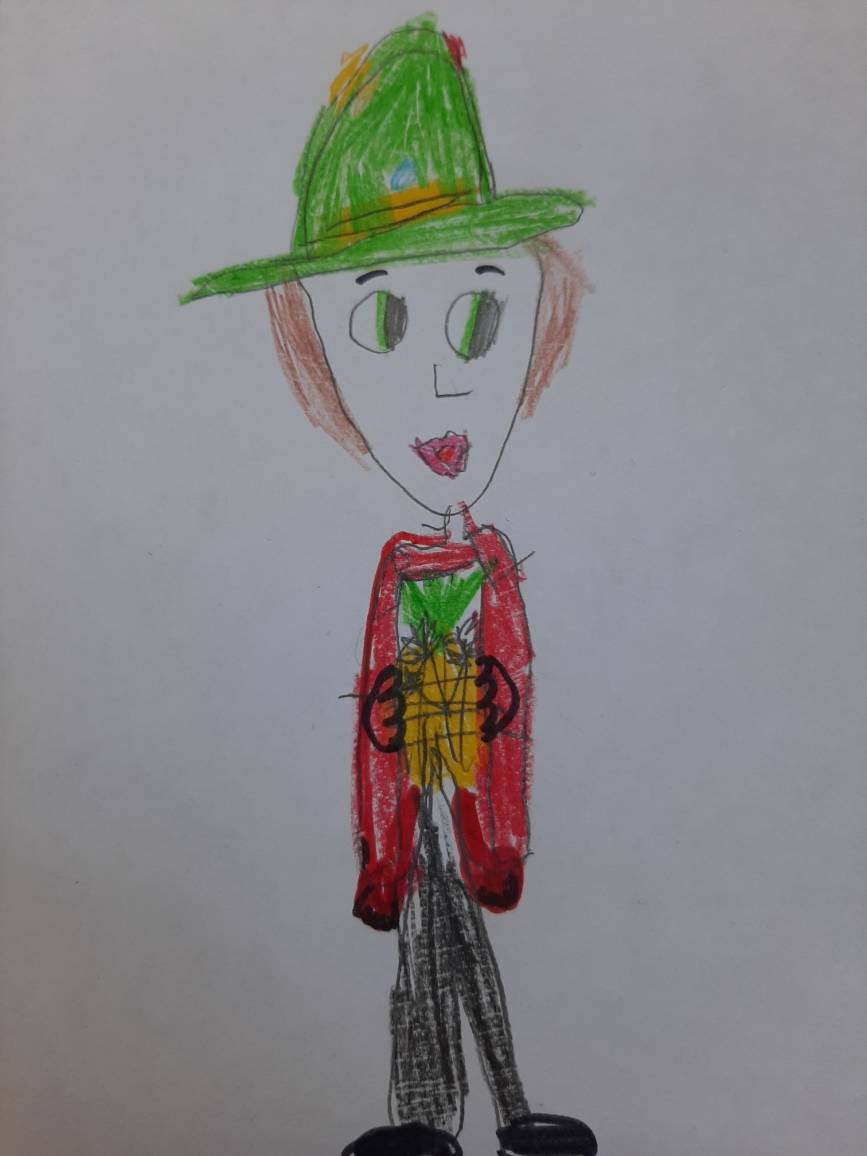 «Неужели это мы…»
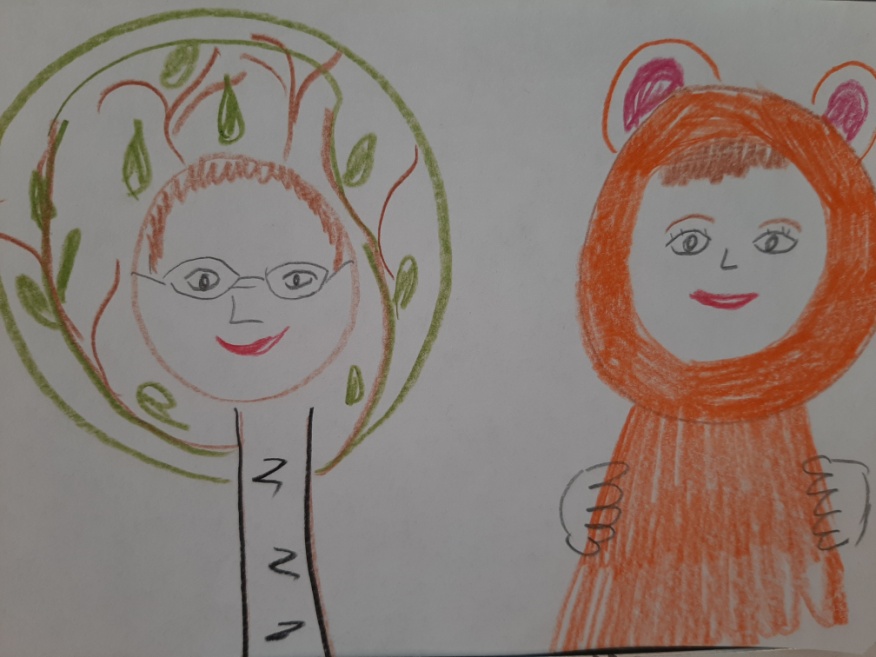 «Сейчас вылетит птичка…»
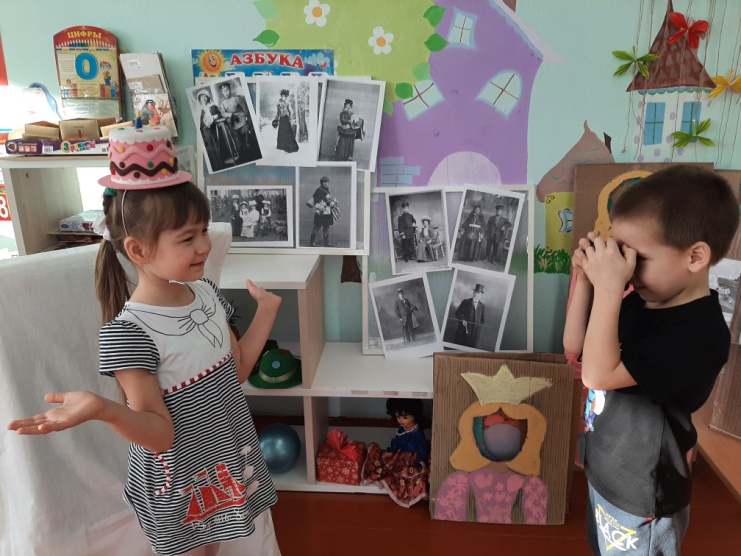 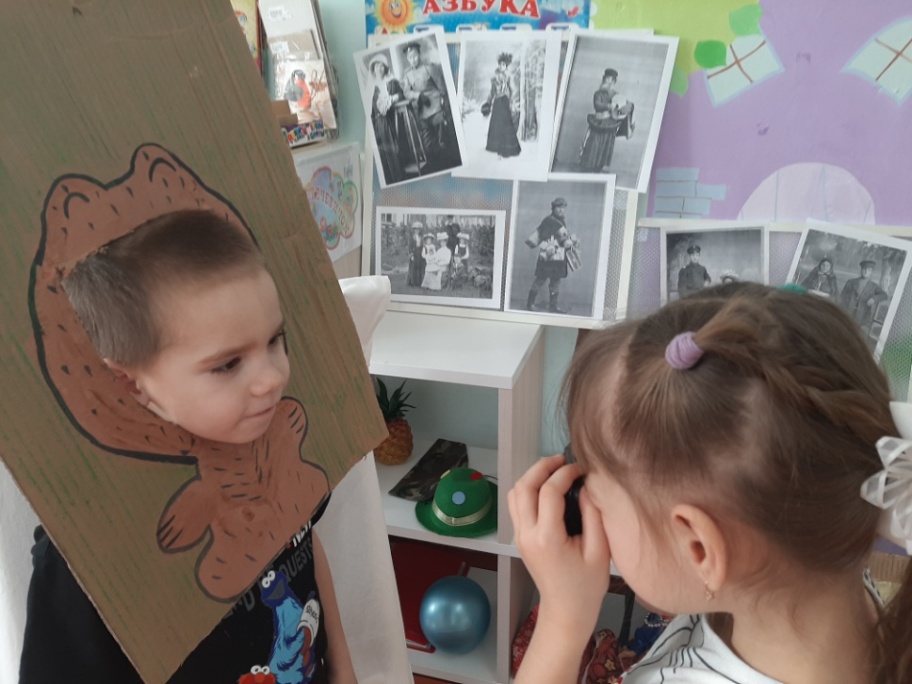 «А когда фотографии будут готовы?»
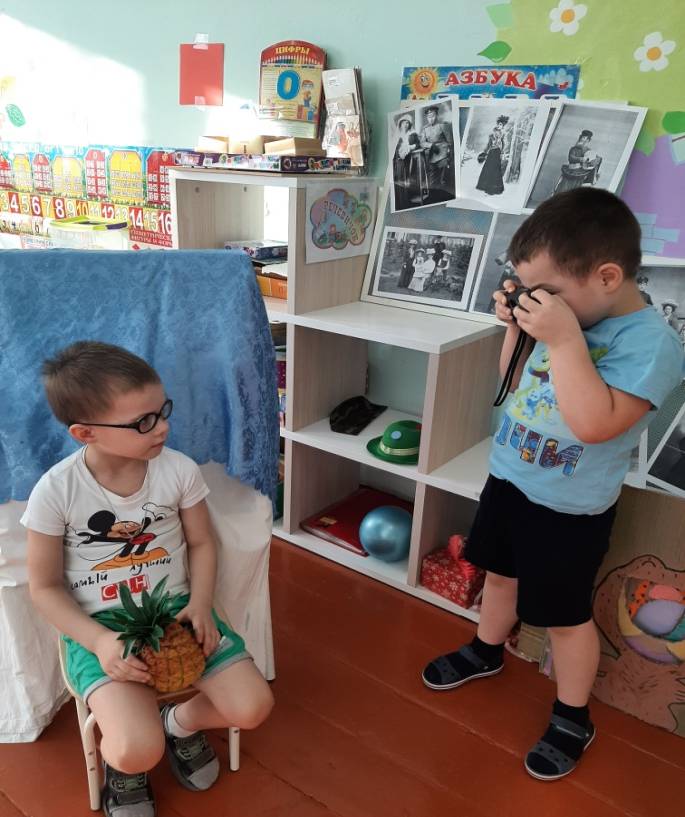 «Фотосессия прошлых   лет»
«От прошлого до настоящего..»
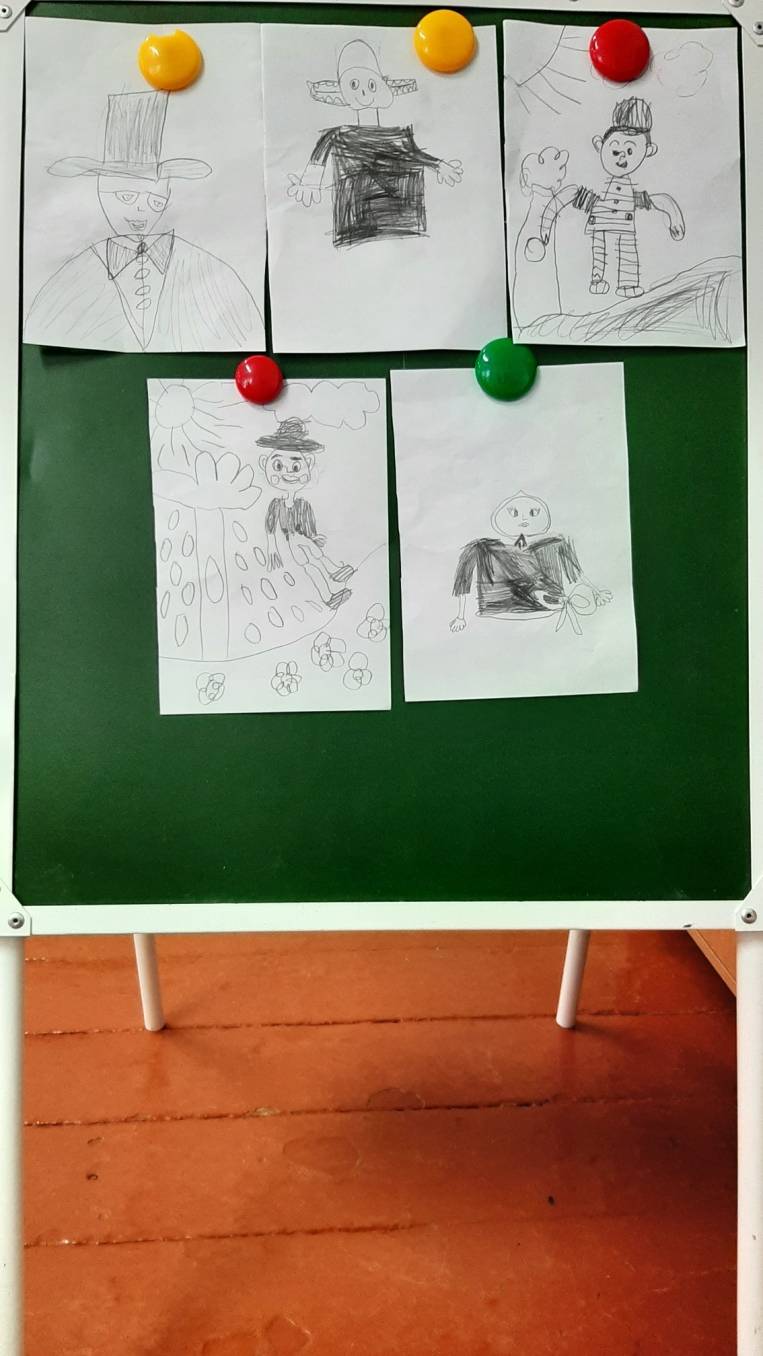 «Мы как наши прабабушки и прадедушки….»
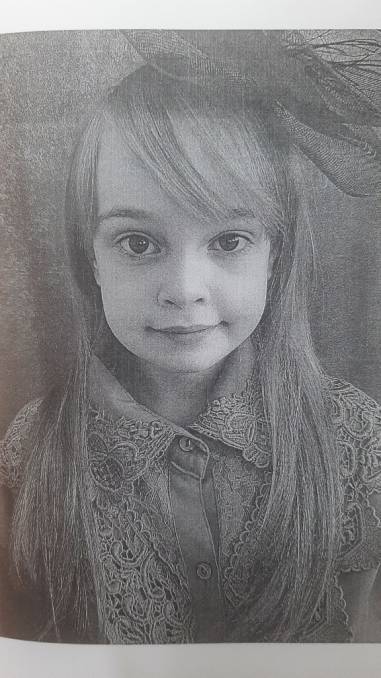 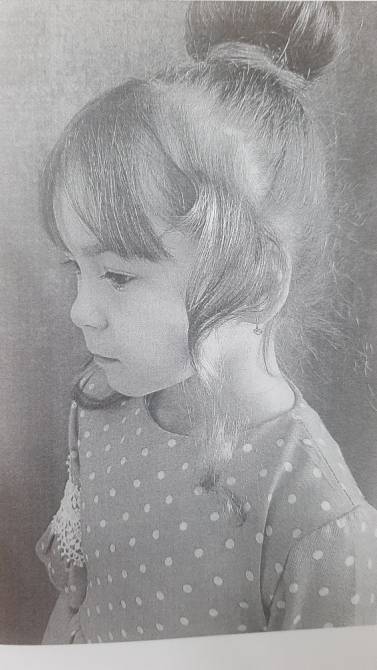 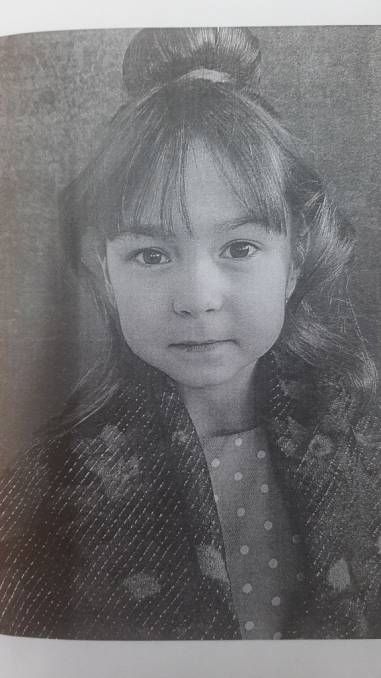 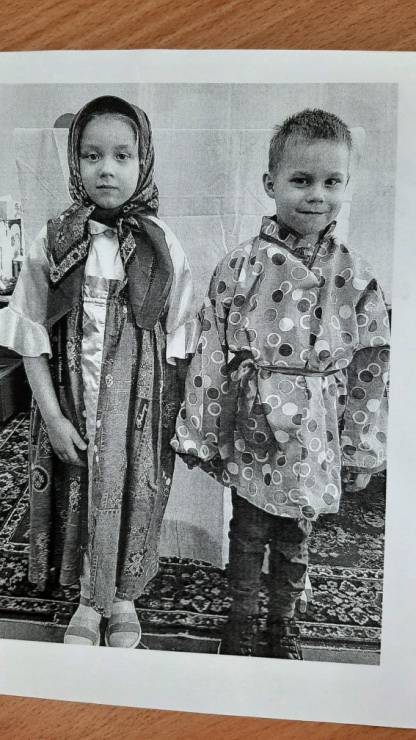 « А сейчас, мы вот такие !»
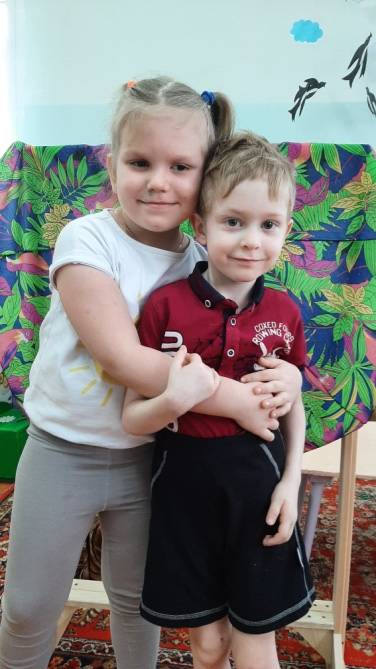 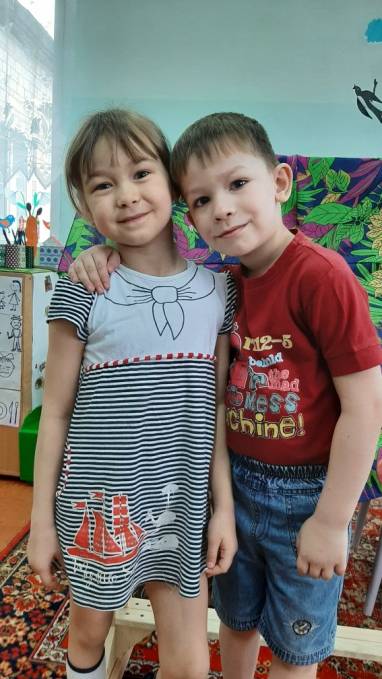 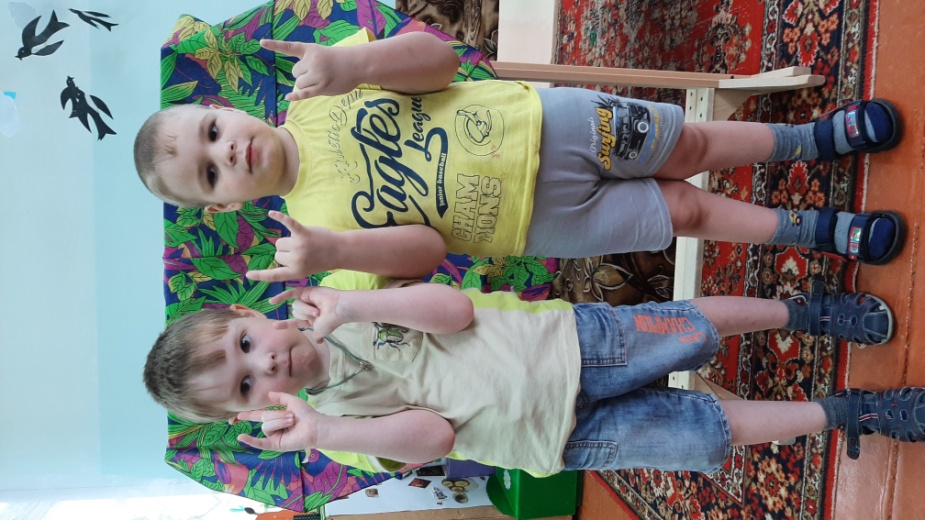 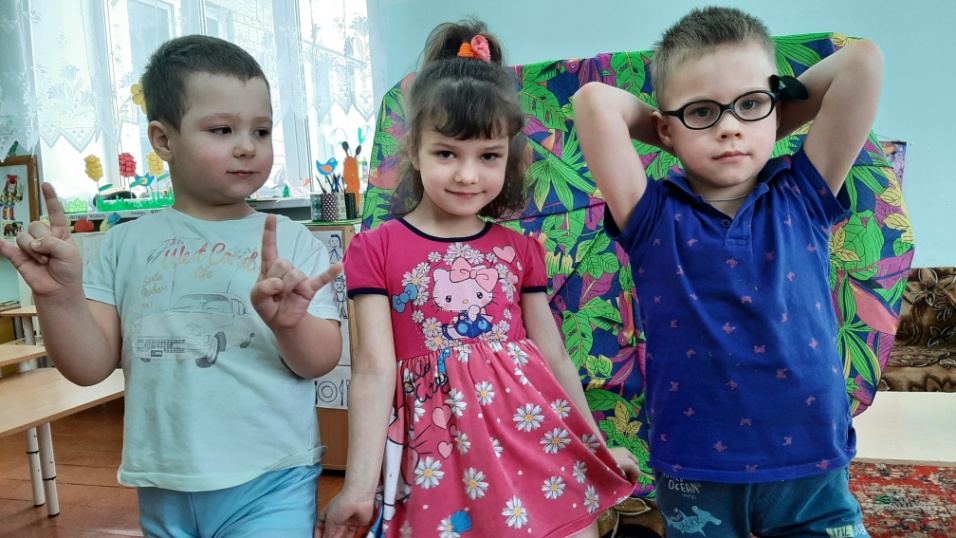 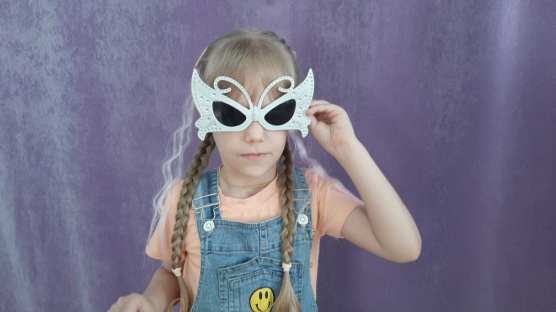 Фотосессия «Очки и дети»
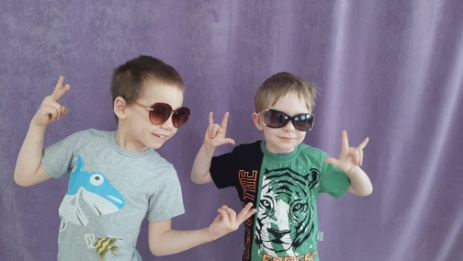 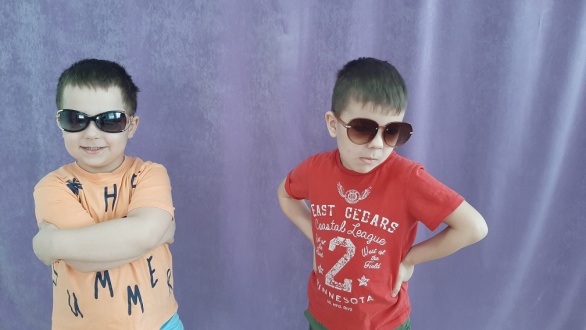 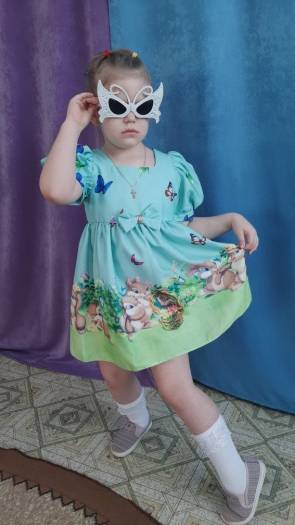 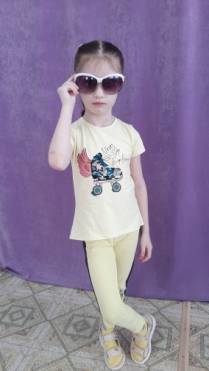 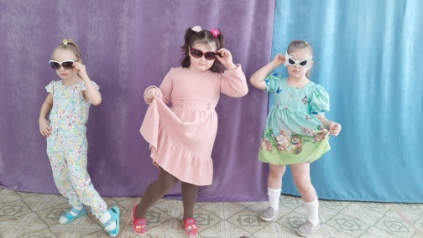 «Вместе с папой и мамой..»
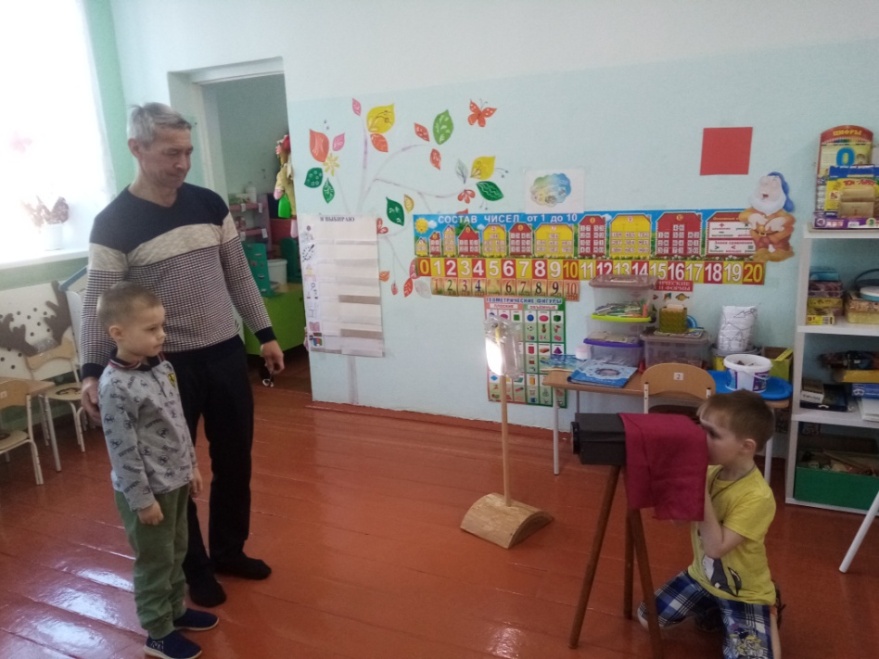 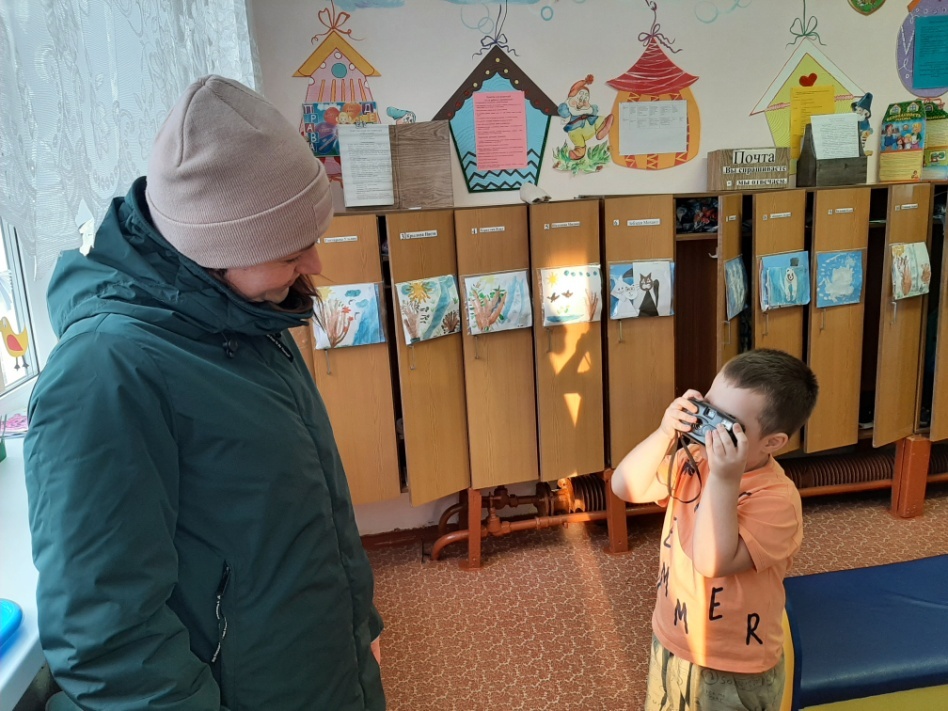 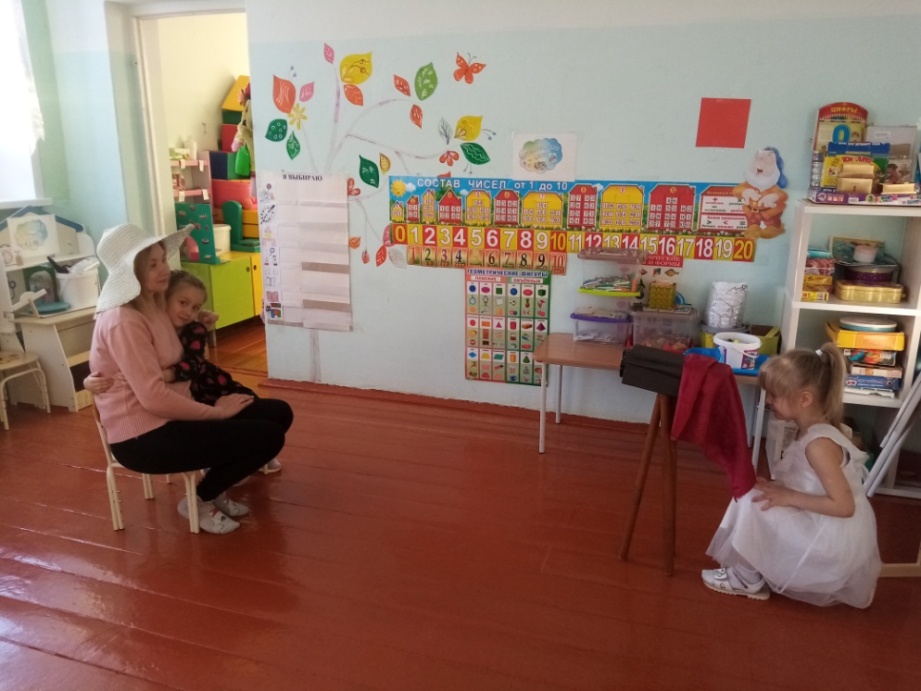 Спасибо за внимание